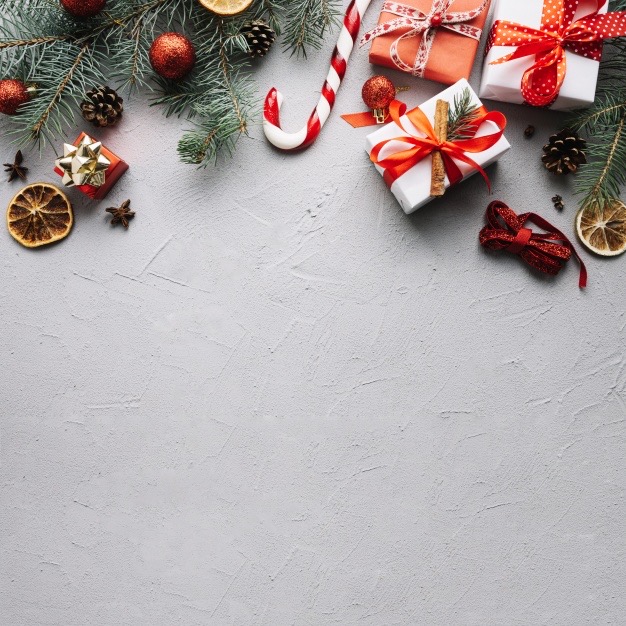 Kerstmenu 2 garnalencoctailsoep naar keuze: tomatensoep, linsensoep, uiensoep en champignonnensoepcombinatie entrecote en ossehaas“ word geserveerd met friet of gepofte aardappel’’
kerstijsje 

Koffie, espresso
                                                        € 37,50 p.p.